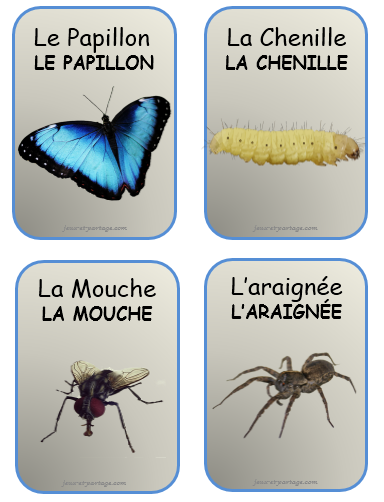 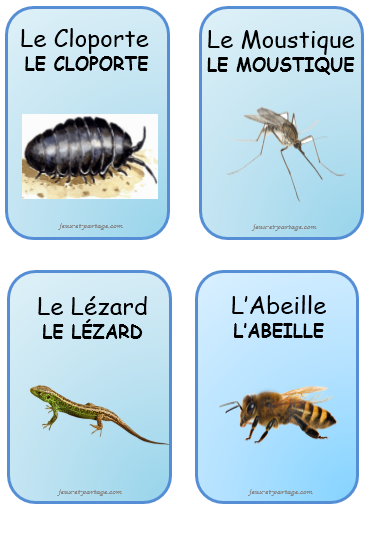 Activité Montessori
28 Cartes de Nomenclature des Insectes et Petites bêtes du jardin
Idéal pour la Mise en paires
Jeux-et-partage.com